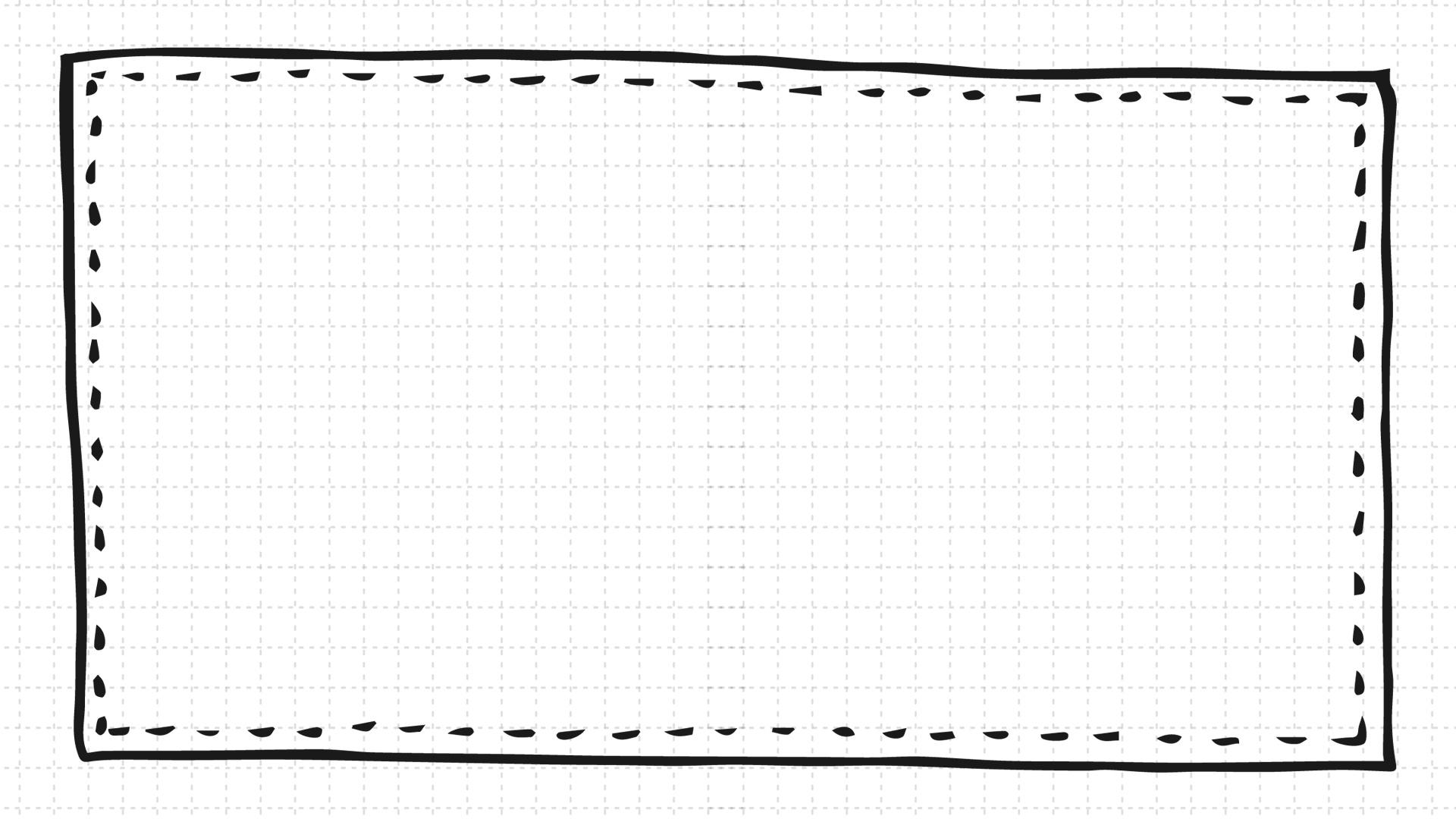 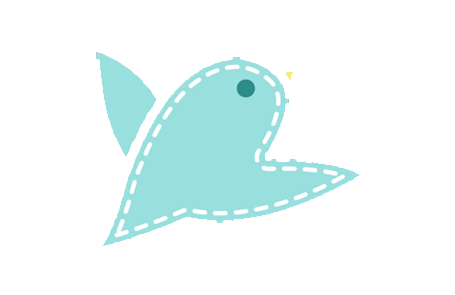 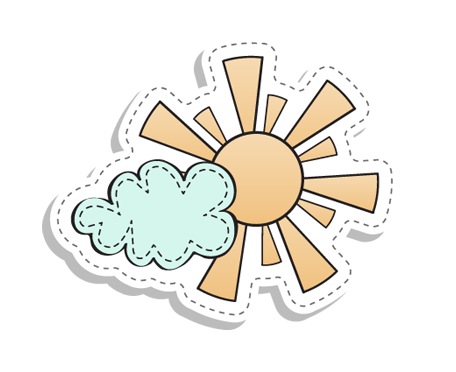 Thứ ba ngày 2 tháng năm 2024
 Toán
Bài 43 
ÔN TẬP HÌNH HỌC VÀ ĐO LƯỜNG
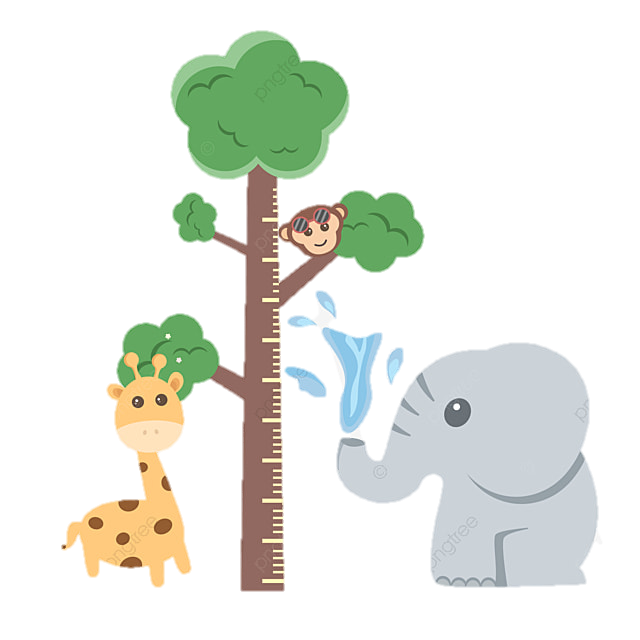 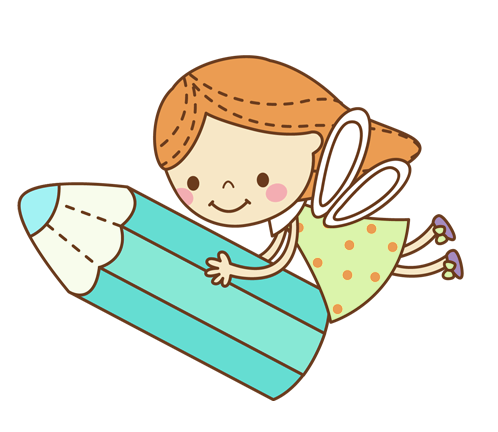 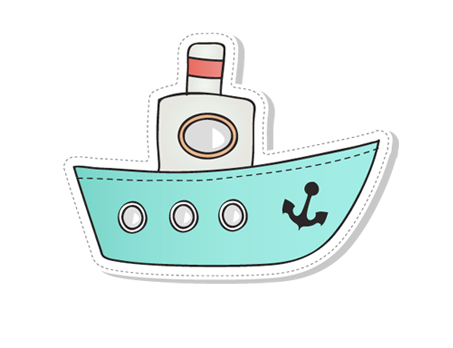 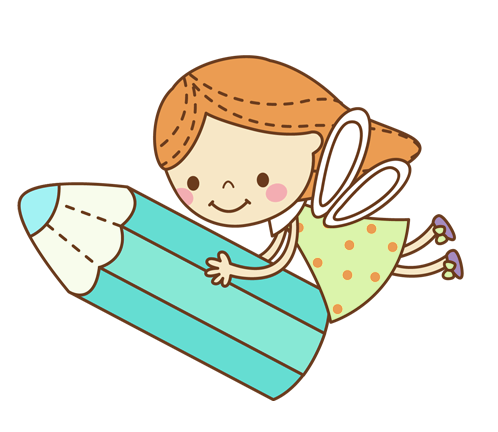 Khởi động
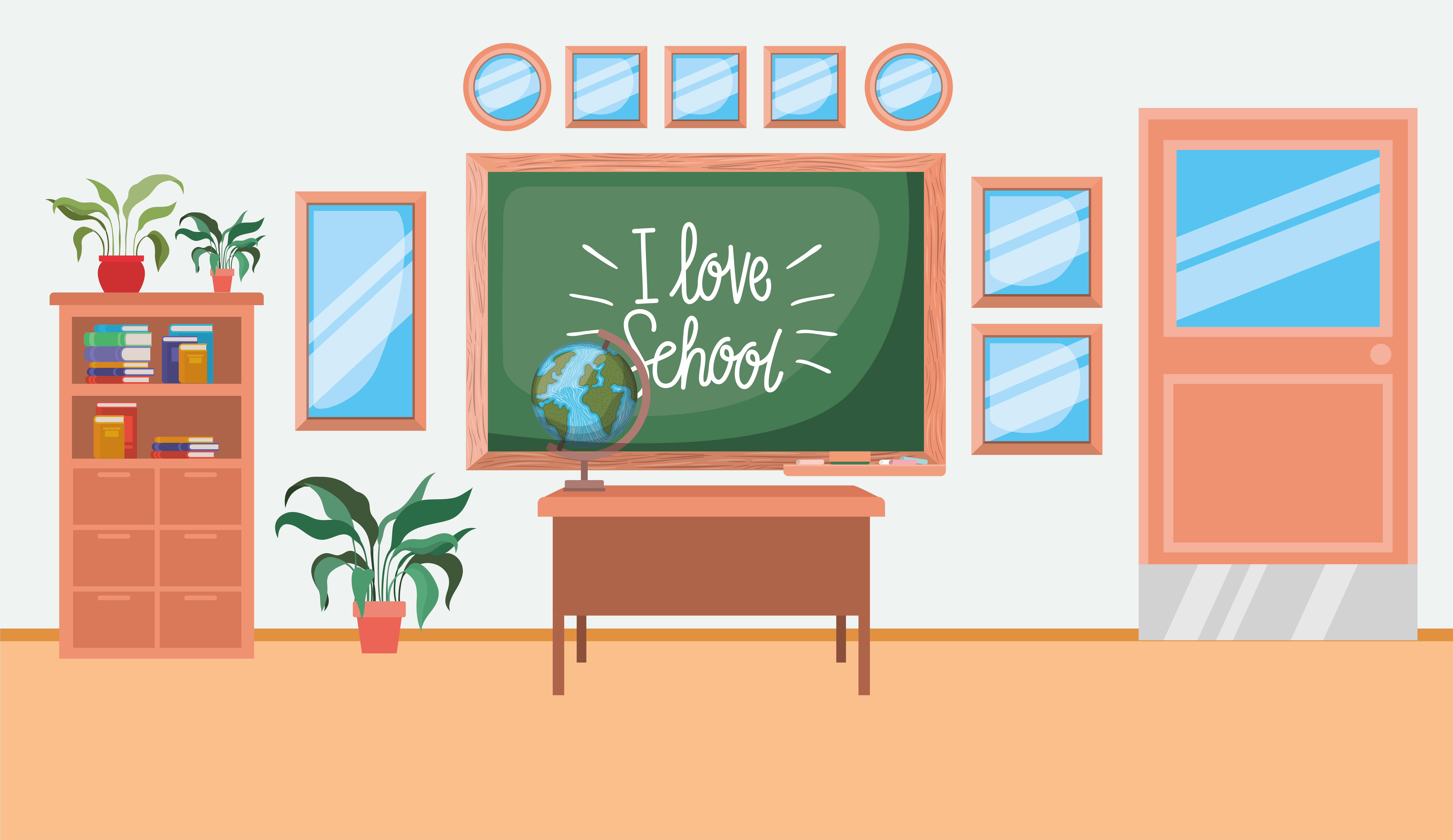 Giúp mèo con bắt  chuột
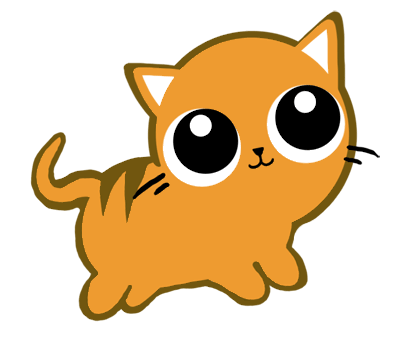 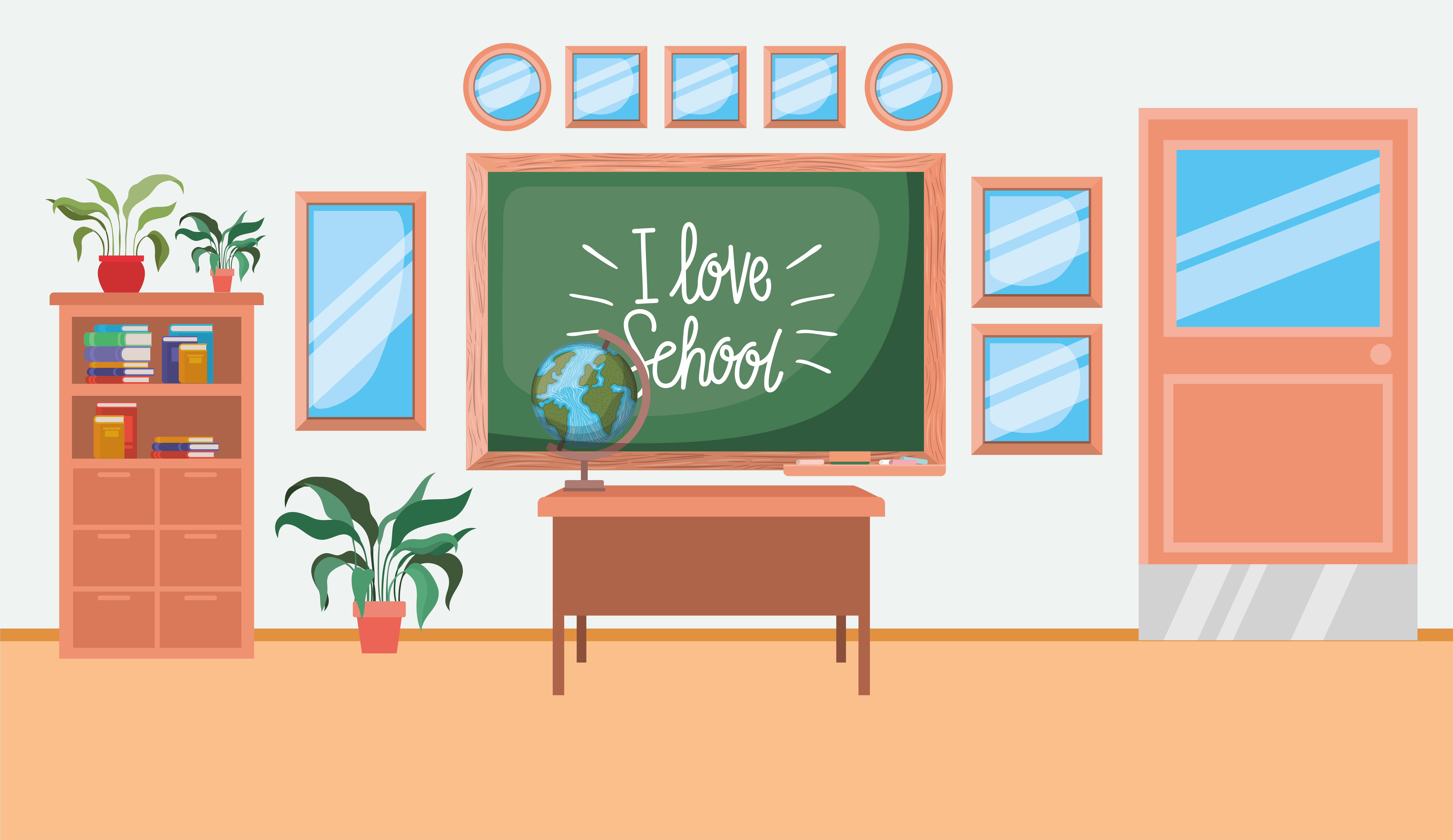 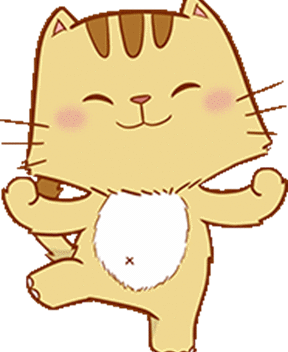 5
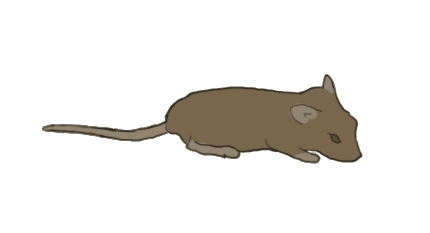 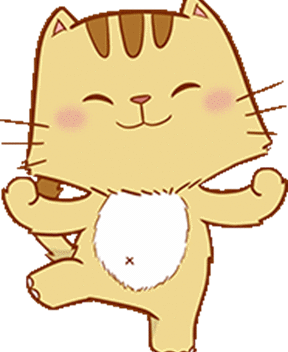 2
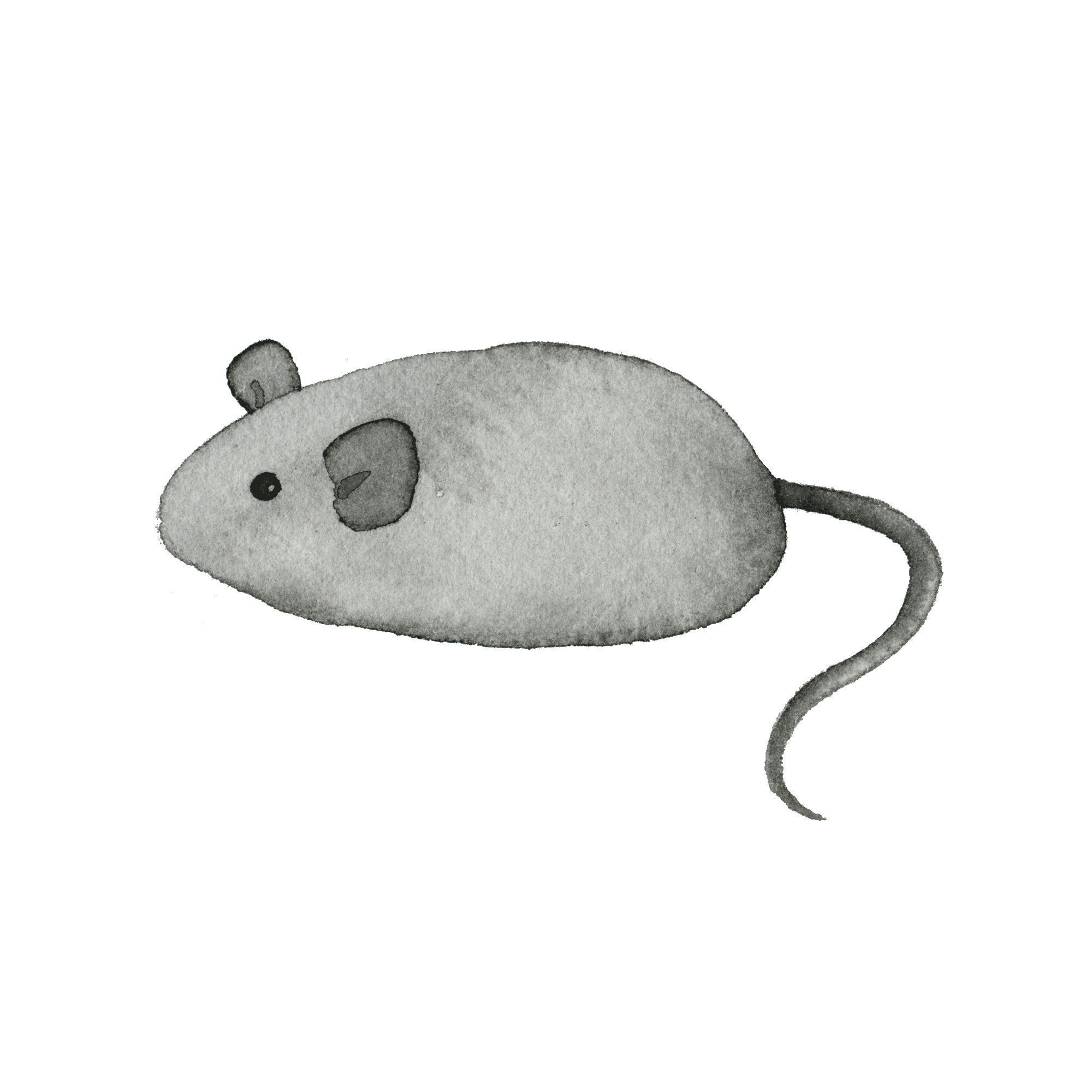 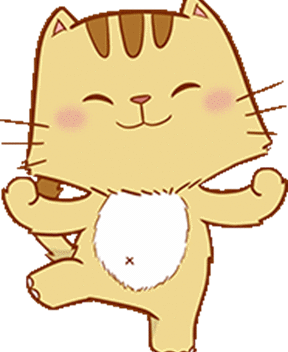 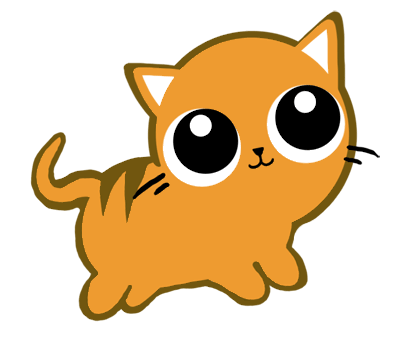 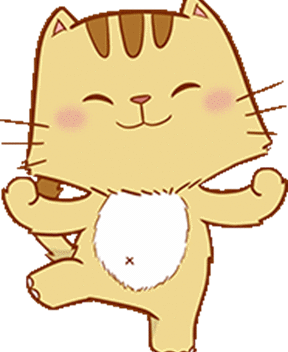 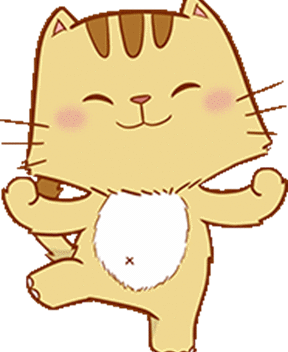 3
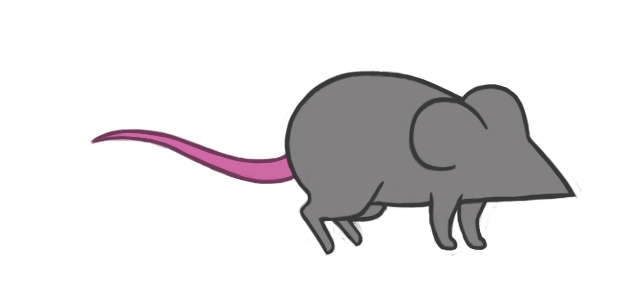 1
4
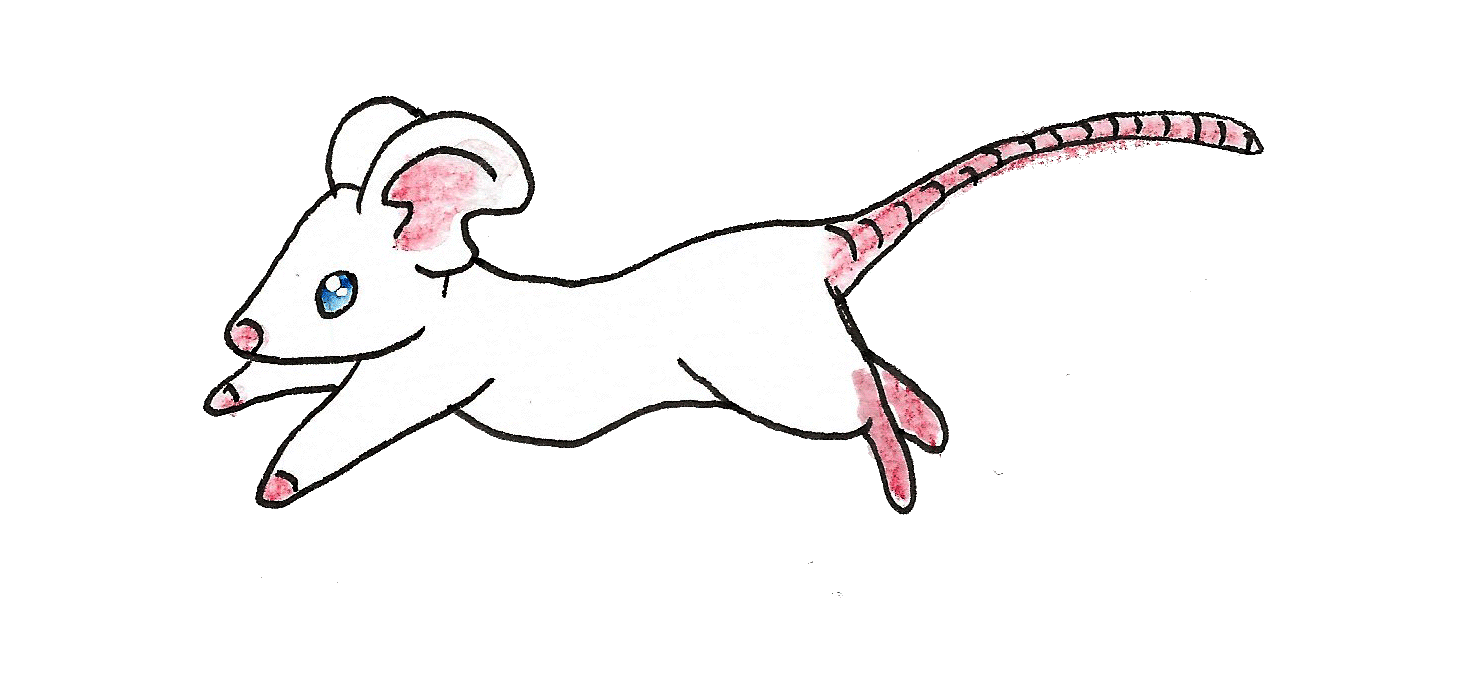 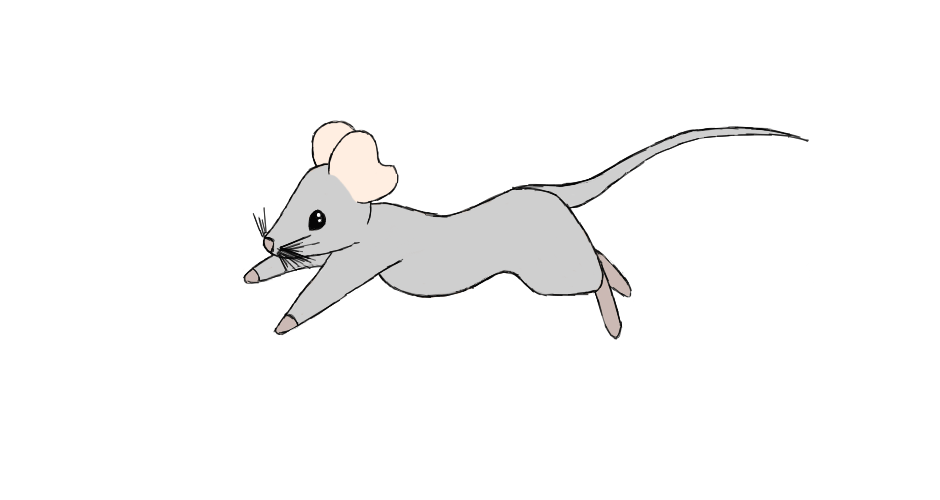 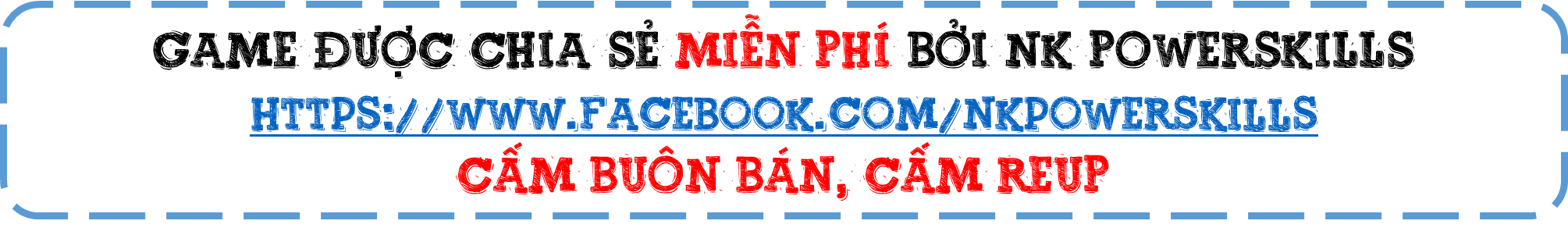 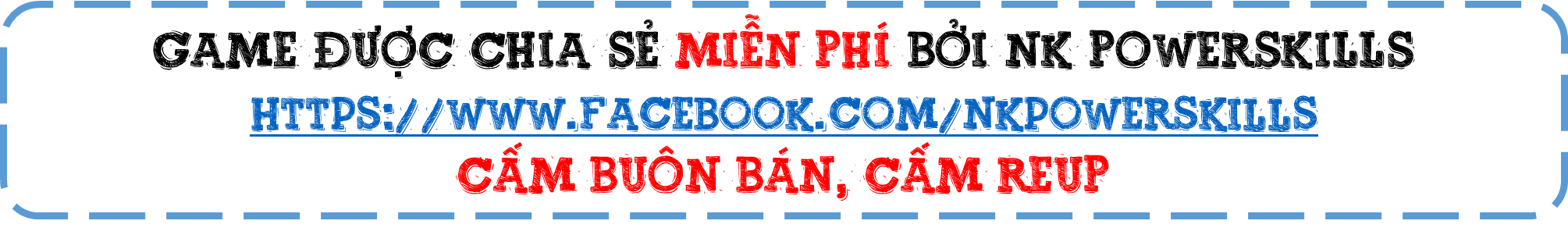 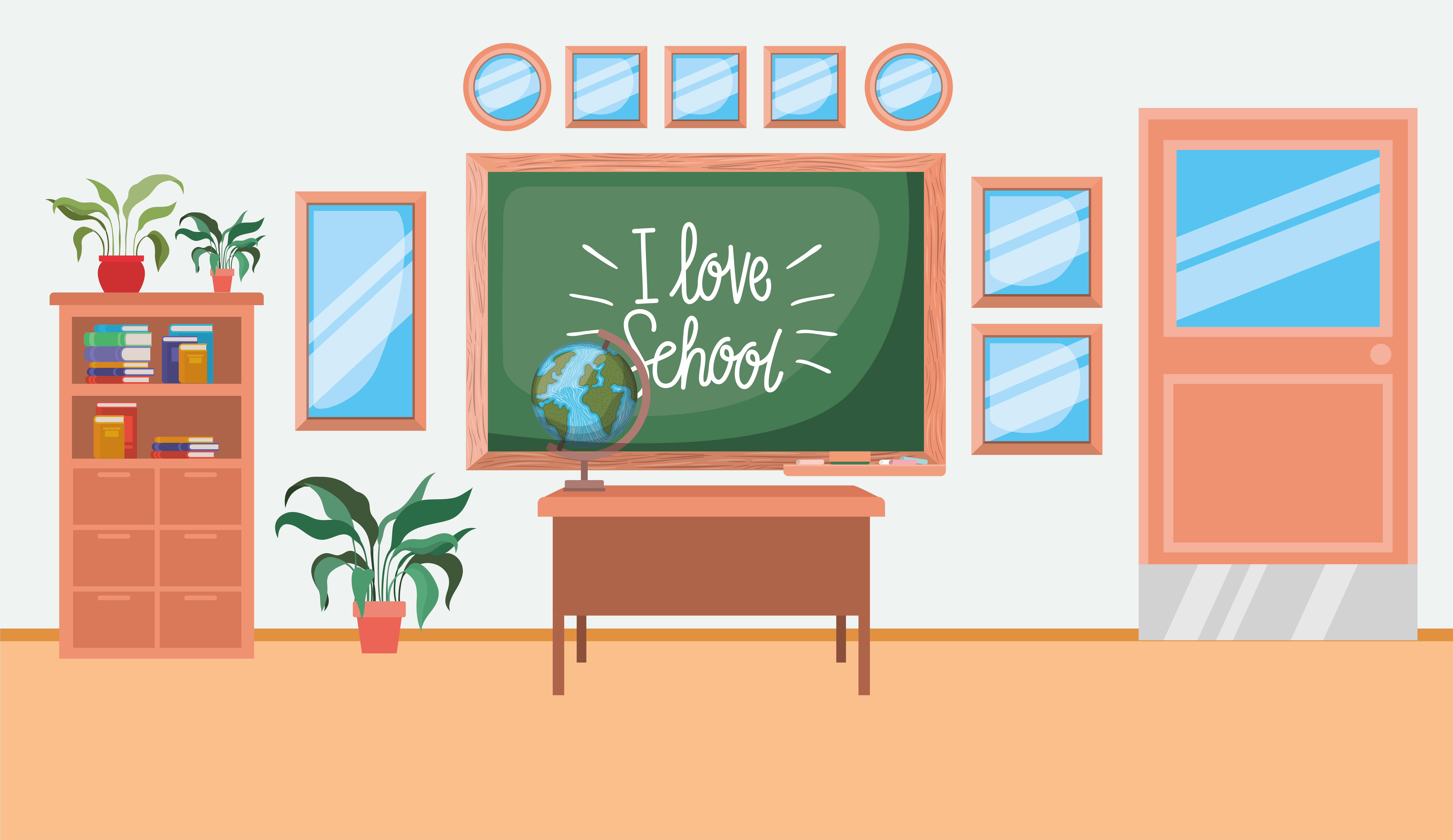 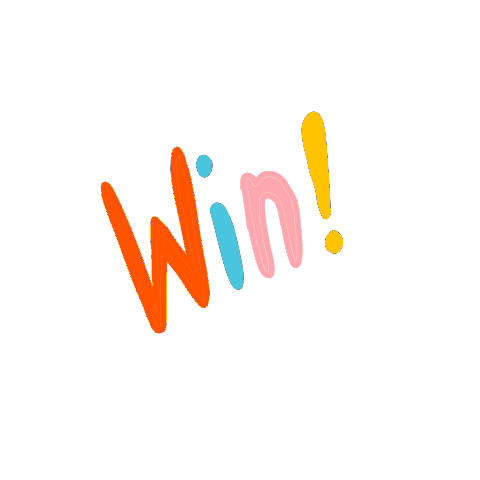 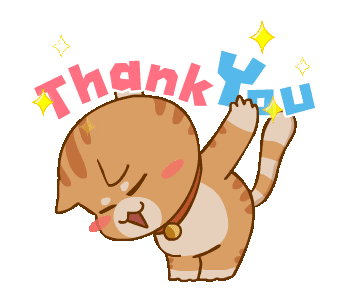 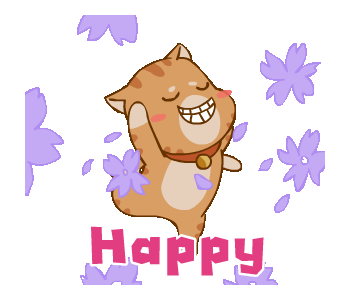 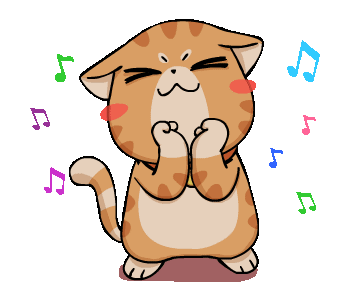 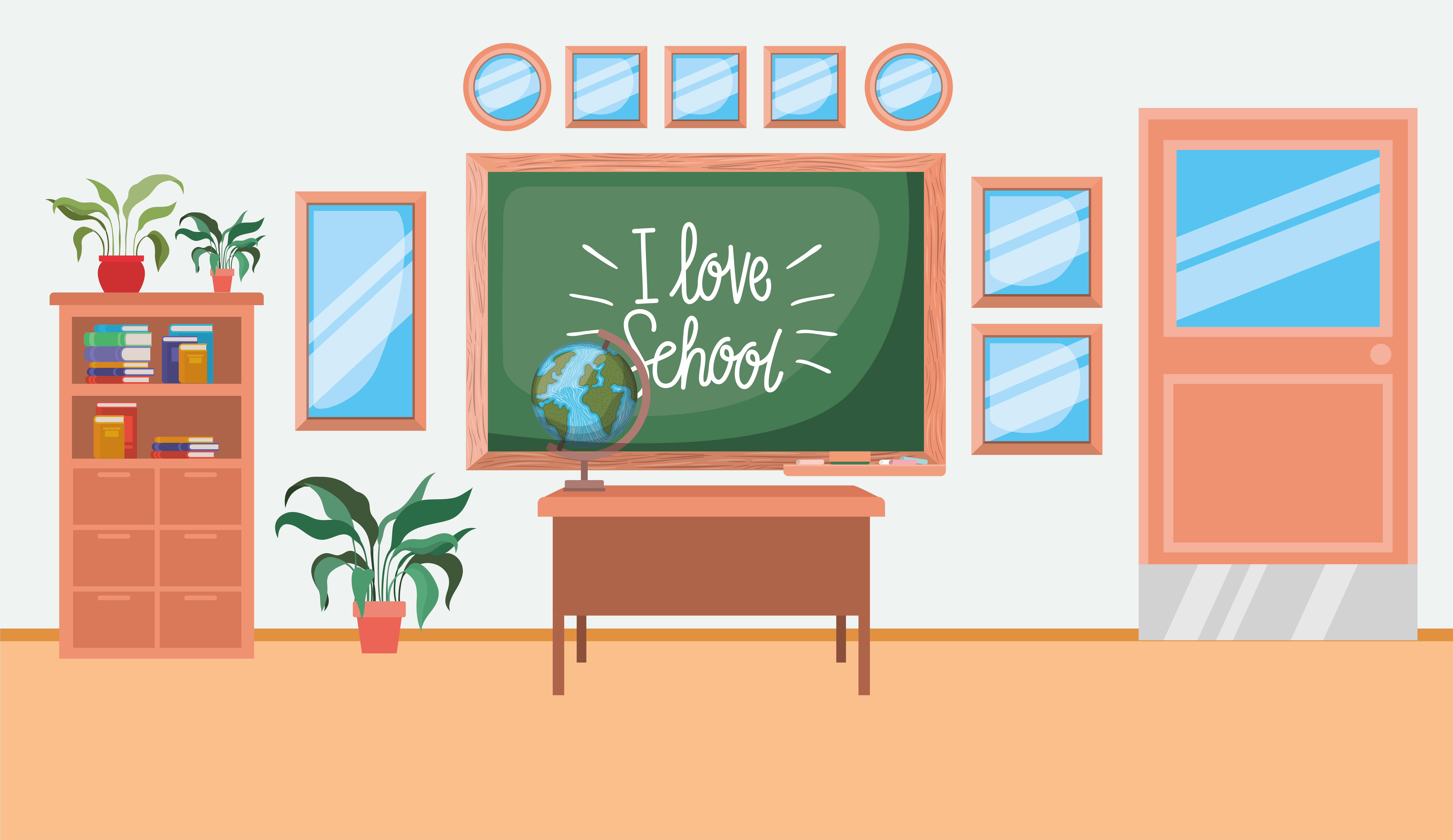 CÂU HỎI 1:
7 X 5 X 2 = ?
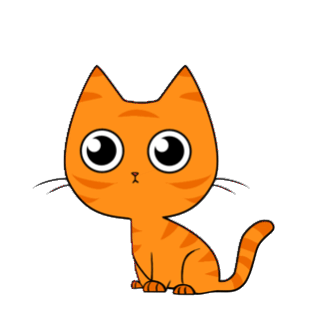 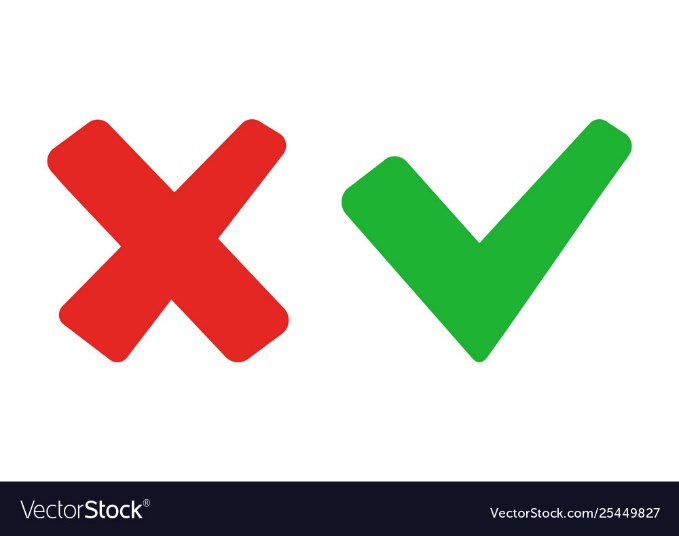 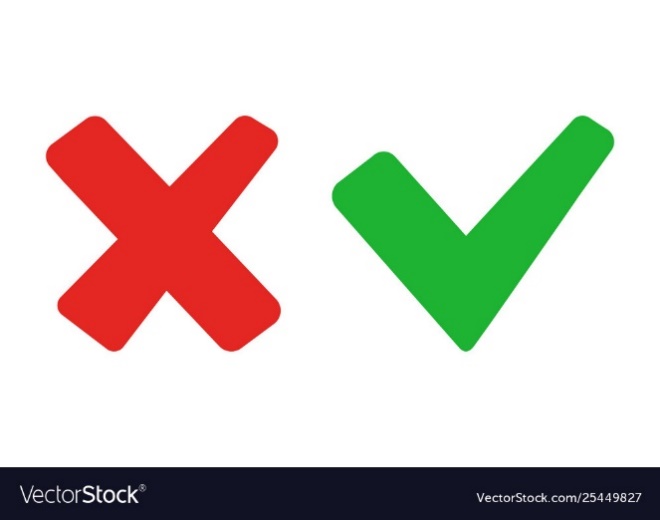 B. 70
A. 60
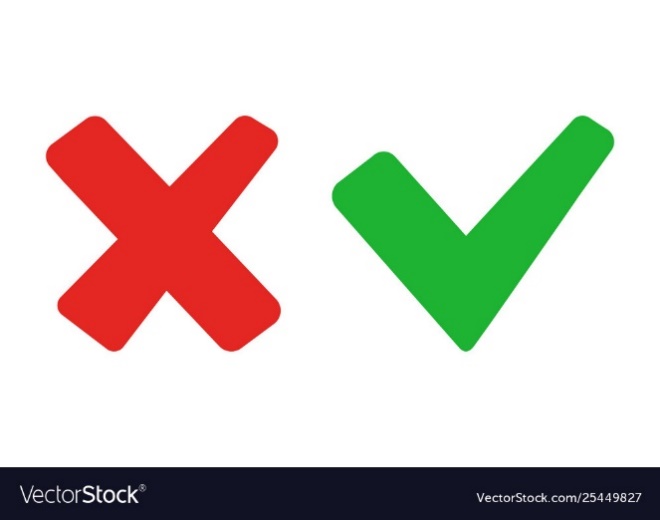 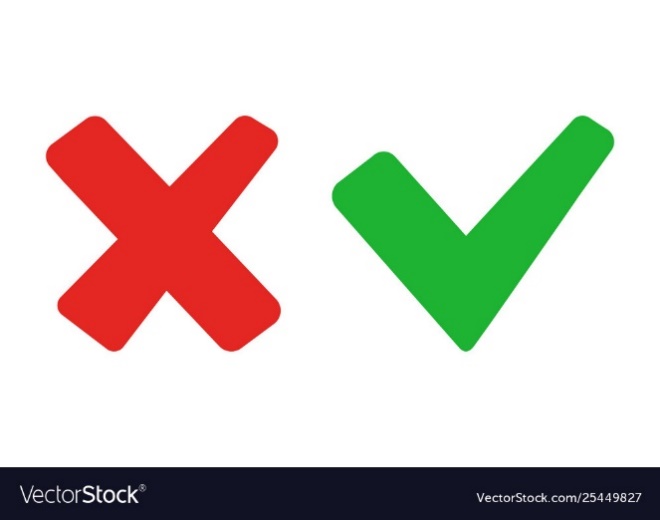 C. 80
D. 90
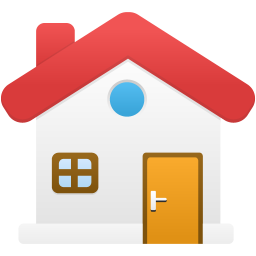 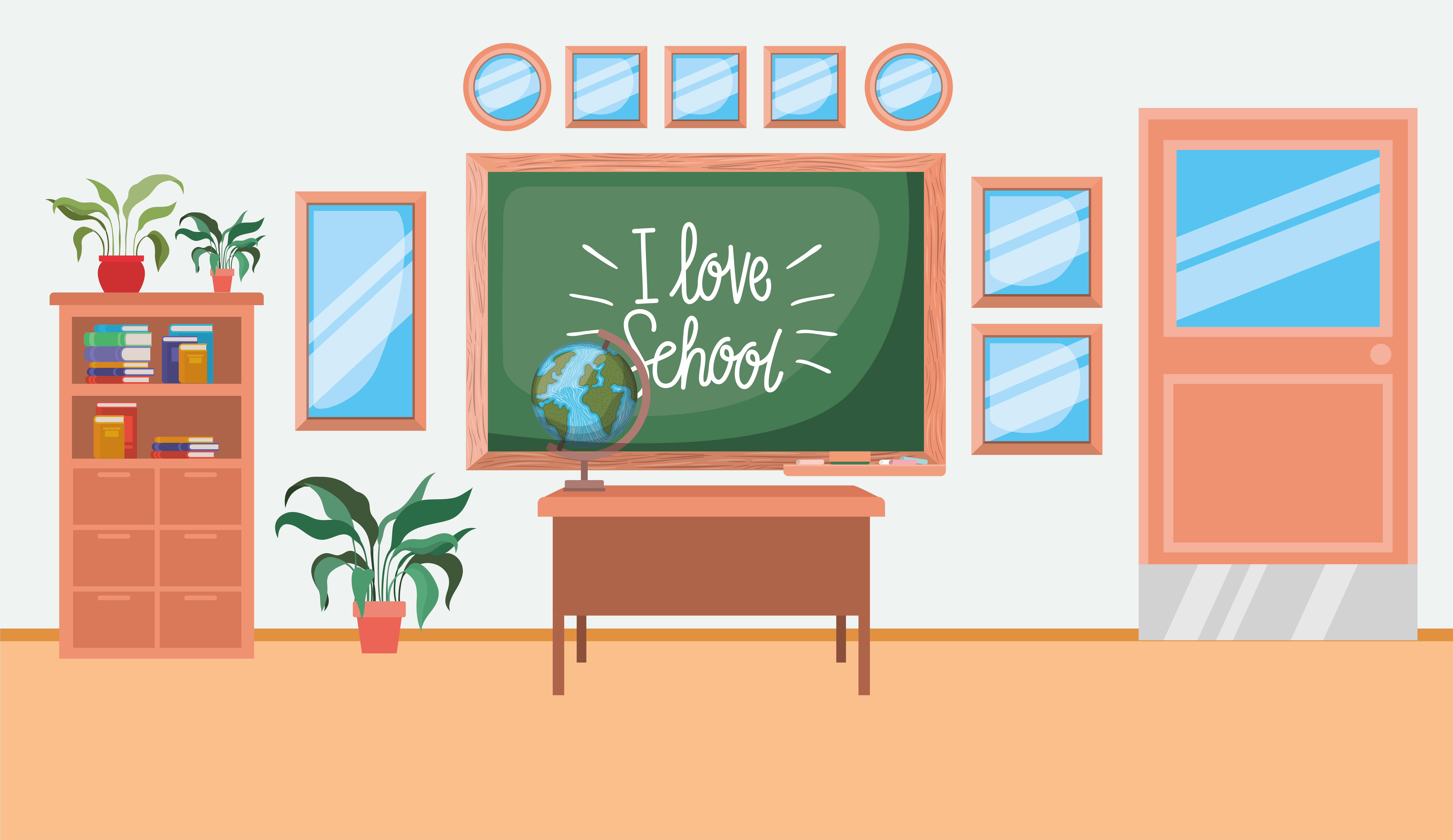 CÂU HỎI 2:
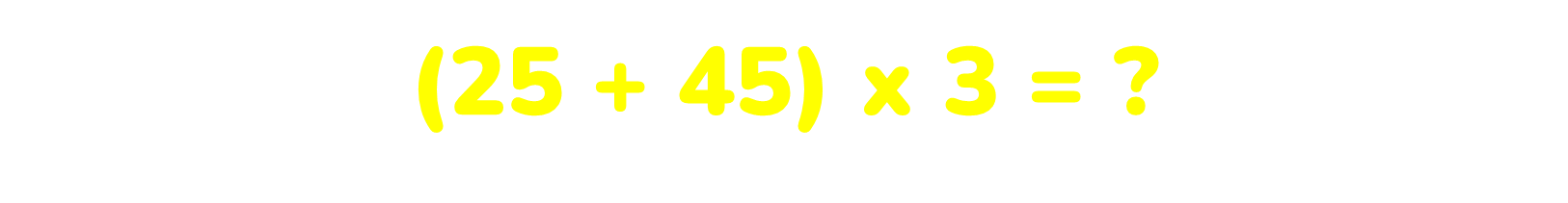 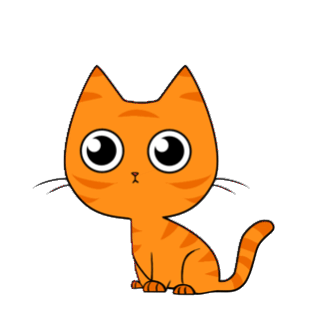 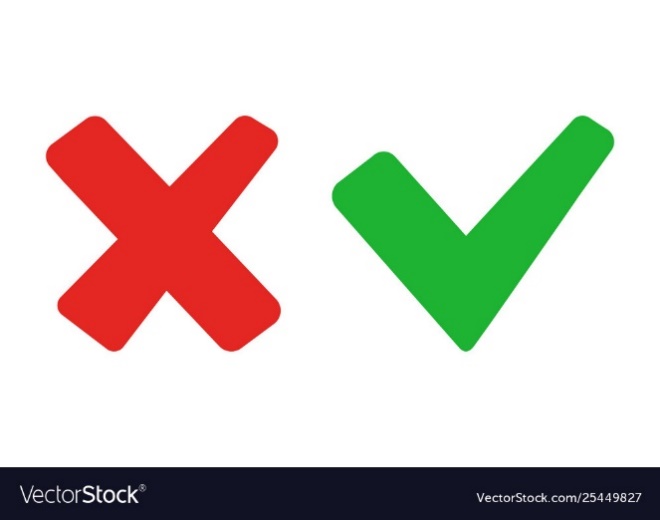 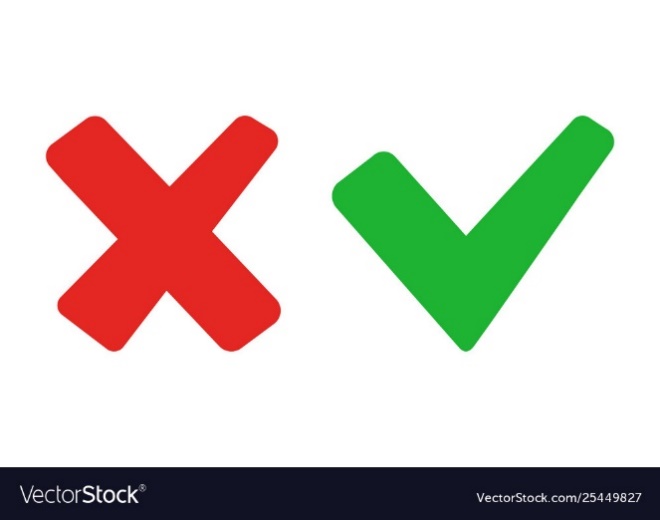 A. 70
B. 160
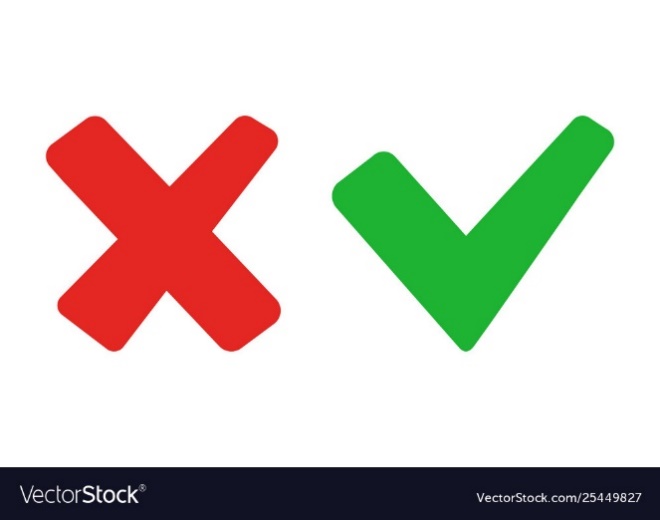 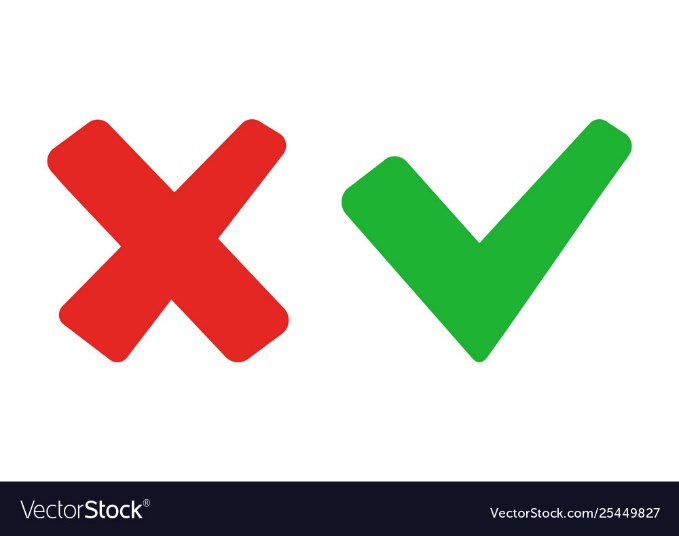 C. 200
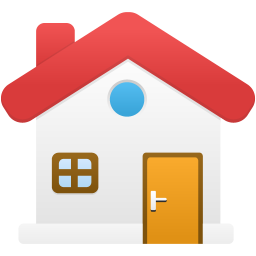 D. 210
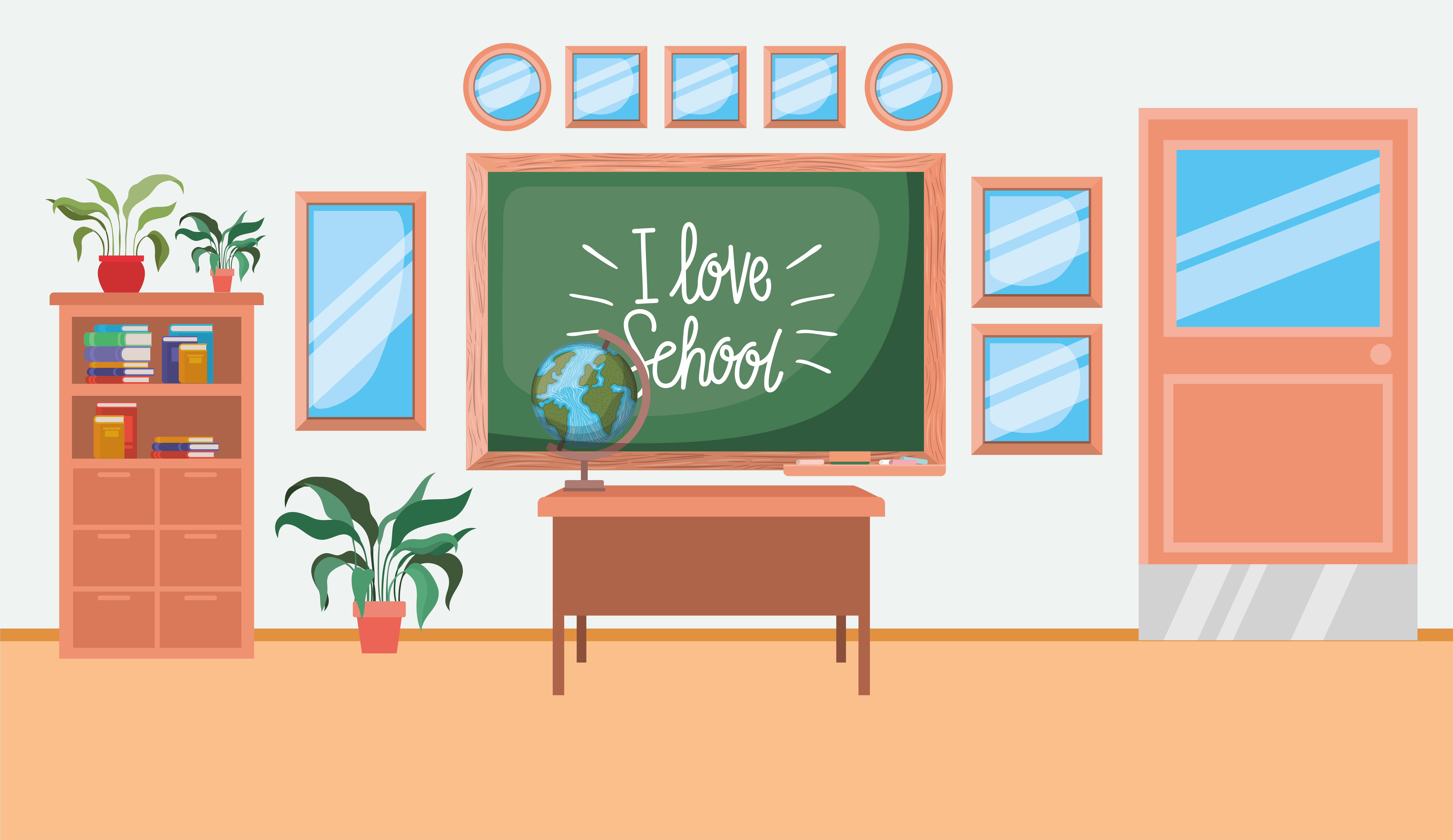 CÂU HỎI 3:
25 X 4 + 50 = ?
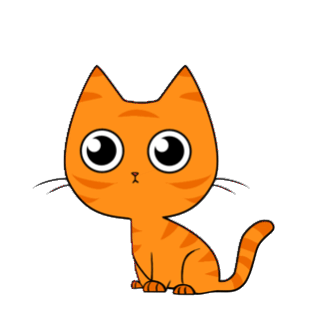 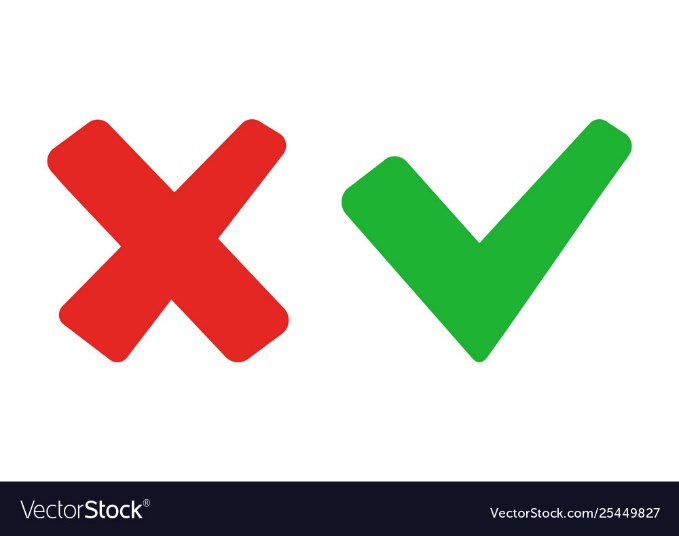 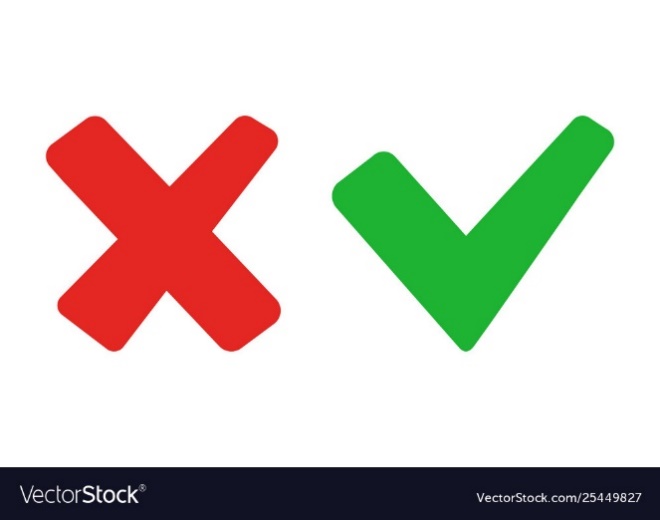 B. 150
A. 140
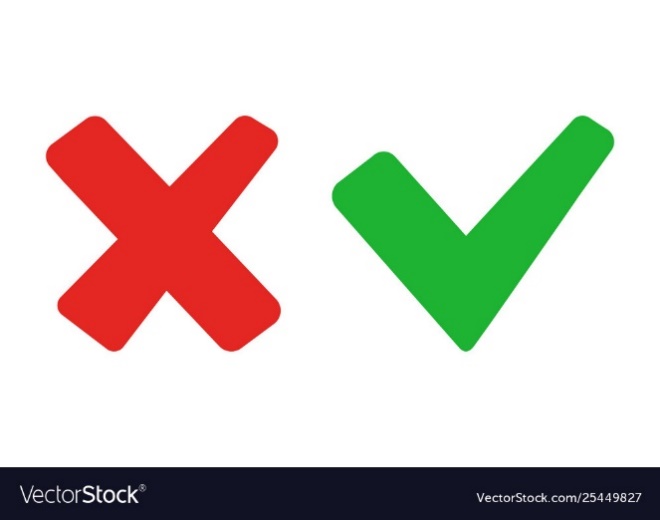 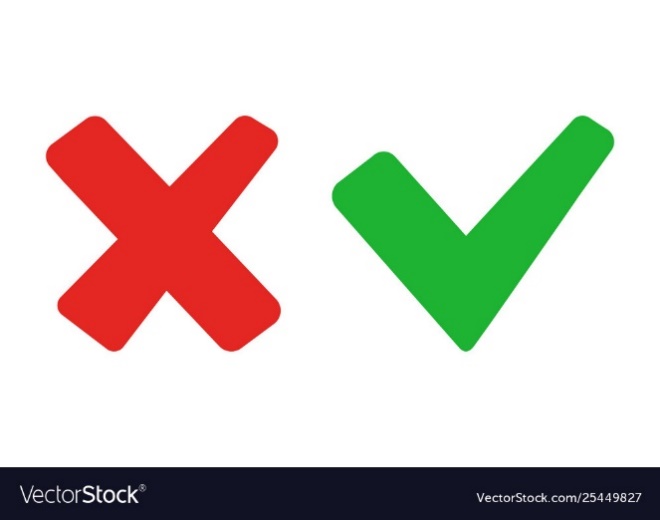 C. 225
D. 500
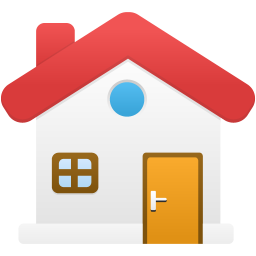 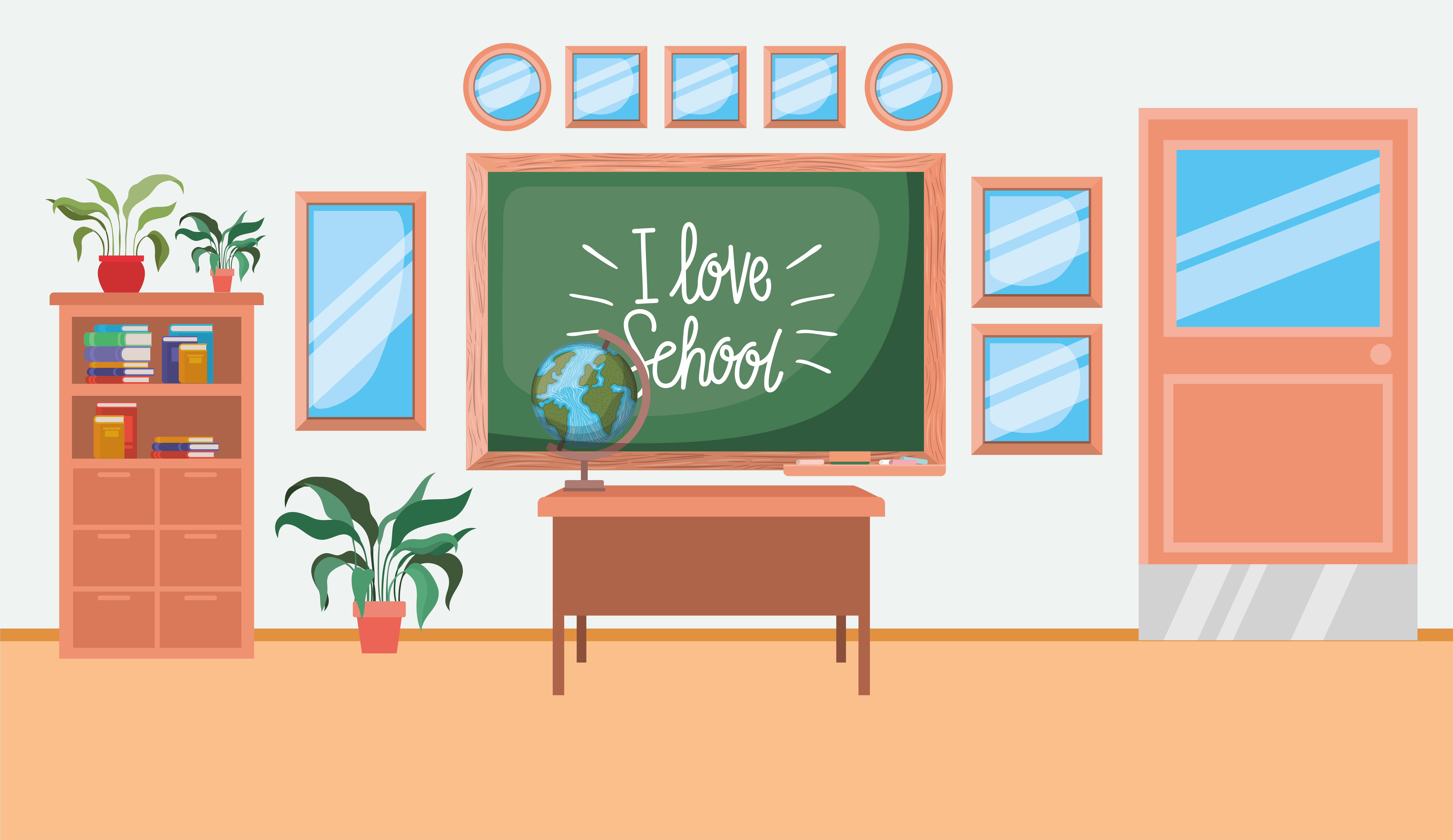 CÂU HỎI 4:
210 : 7 x 2 = ?
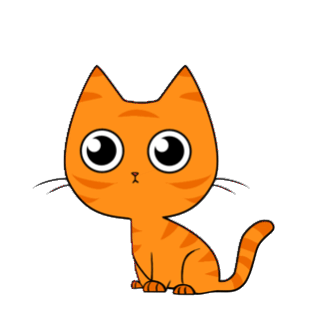 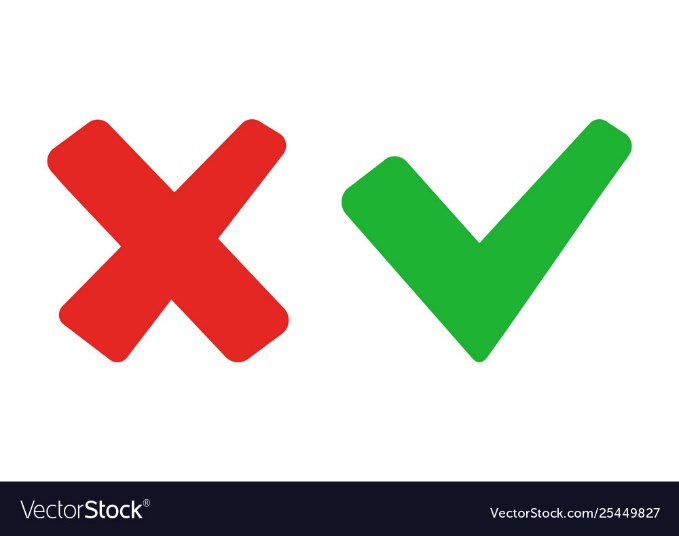 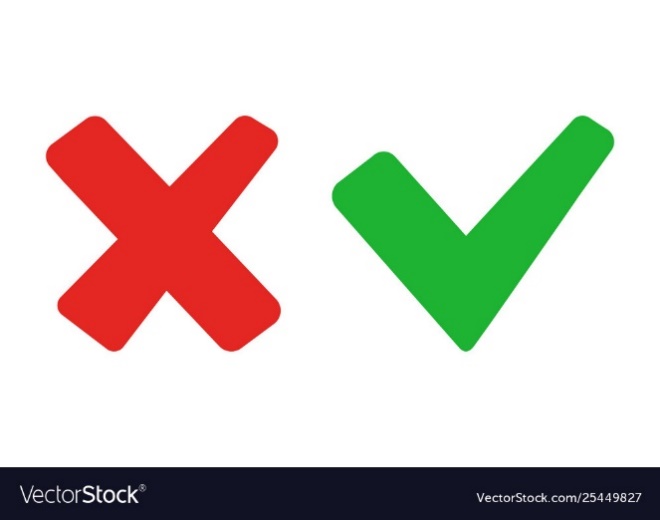 B. 70
A. 60
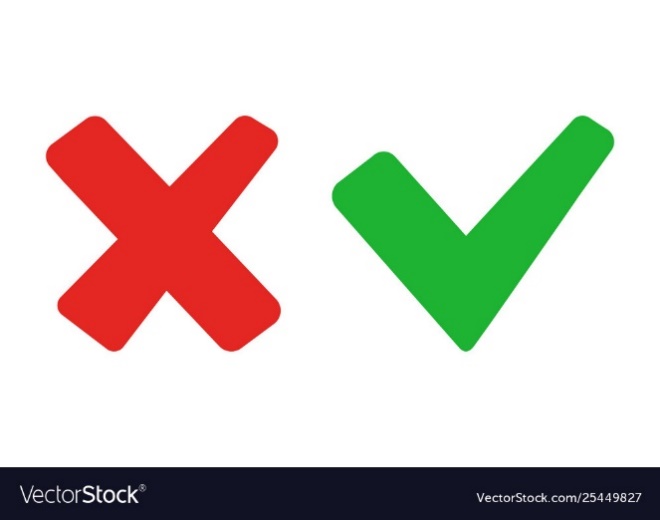 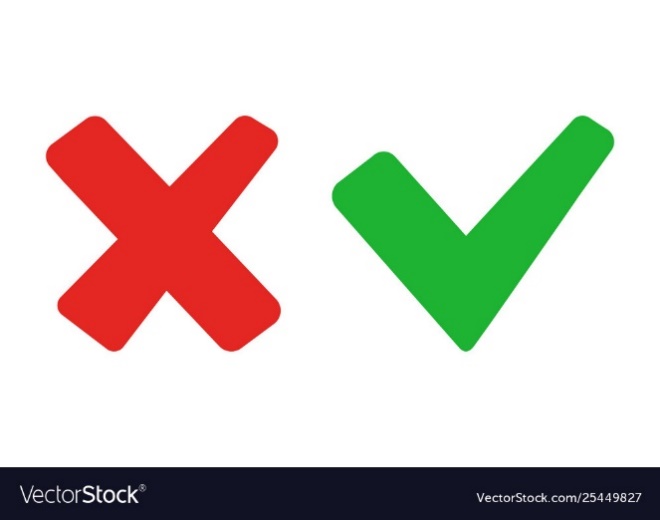 C. 80
D. 90
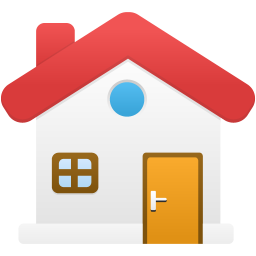 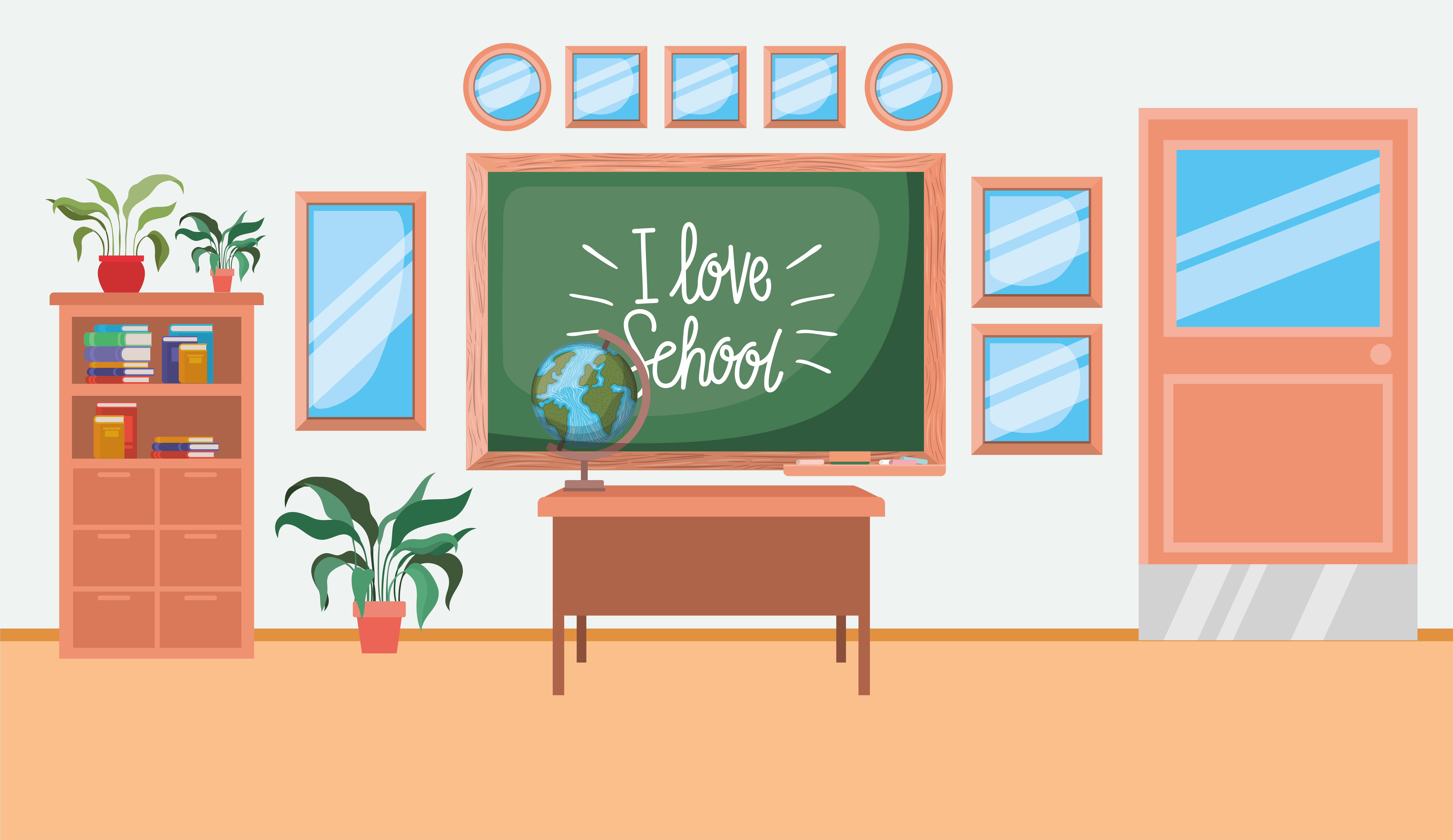 CÂU HỎI 5:
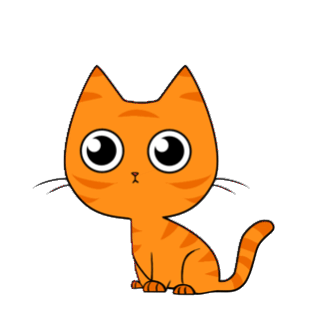 740 : 5 = ?
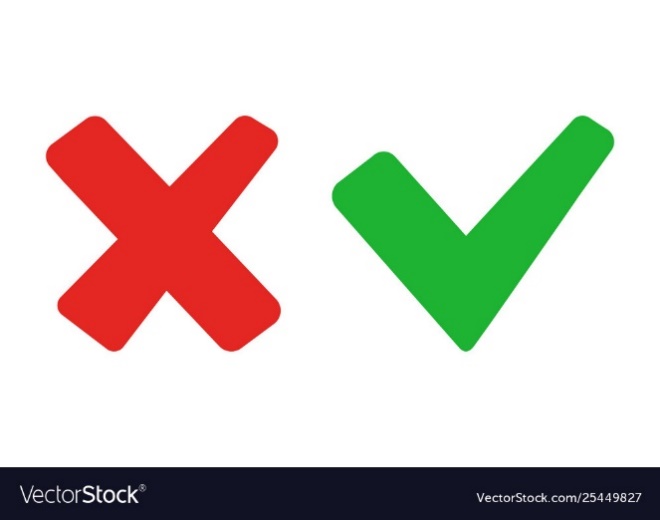 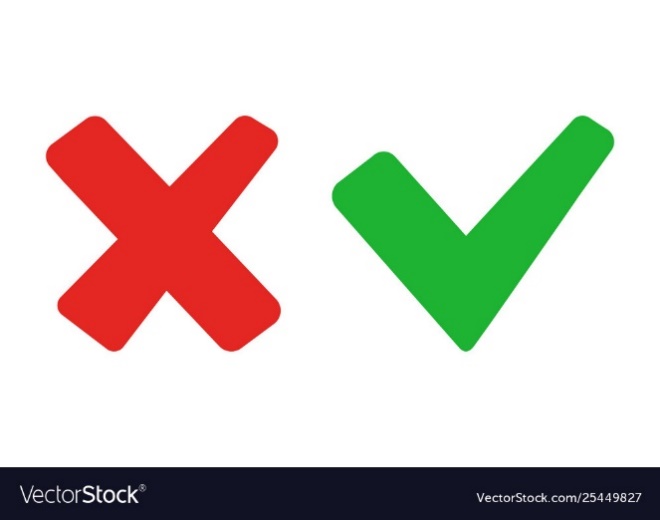 A. 108
C. 140
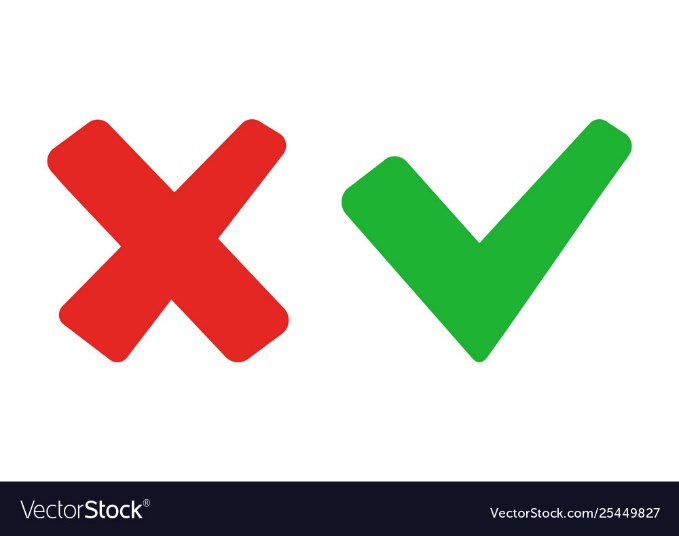 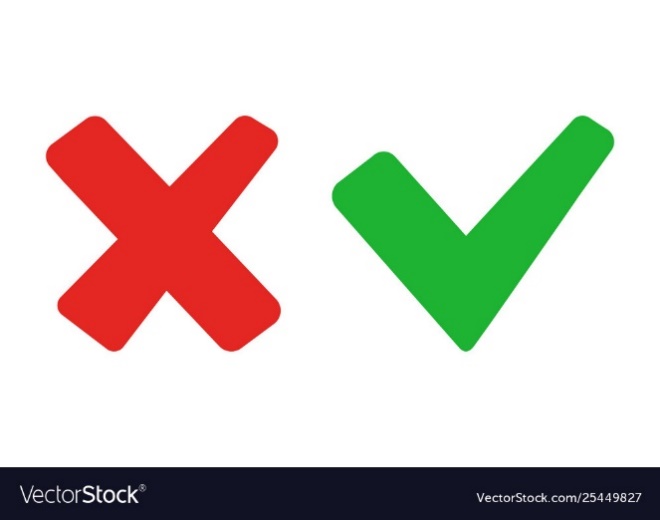 C. 148
D. 158
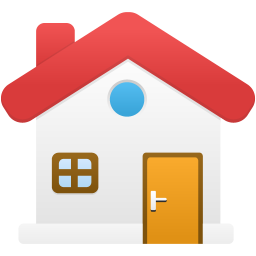 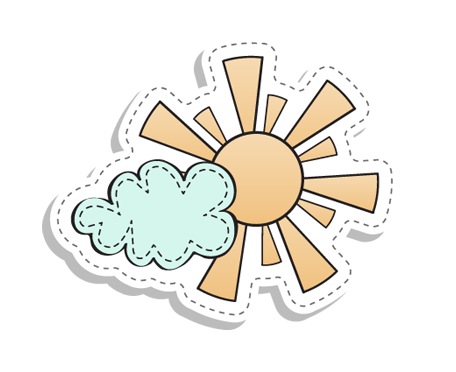 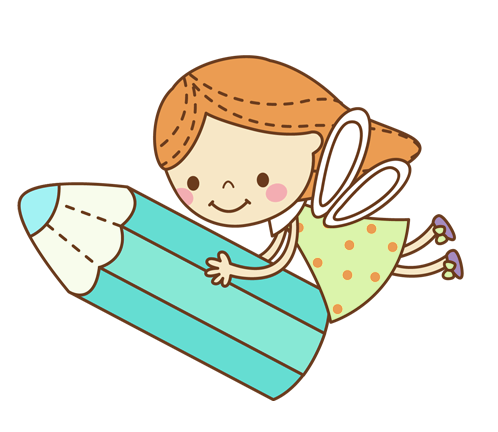 LUYỆN TẬP
(TIẾT 1)
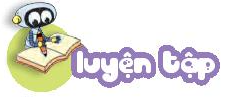 Trong hình bên:
a, Có mấy góc vuông?
b, Có mấy góc không vuông đỉnh A?
c, Tìm trung điểm của đoạn thẳng AC và đoạn thẳng ED.
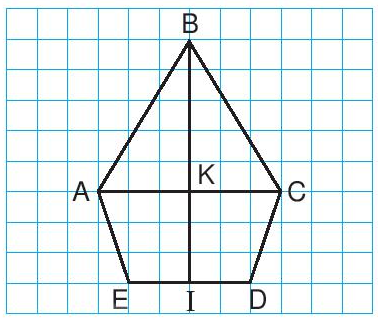 1
a) Hình đã cho có tất cả 6 góc vuông.
b) Có 3 góc không vuông đỉnh A.
c) Trung điểm của đoạn thẳng AC là điểm K, trung điểm của đoạn thẳng ED là điểm I.
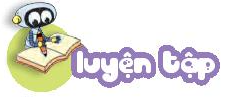 2
Vẽ hình (theo mẫu)
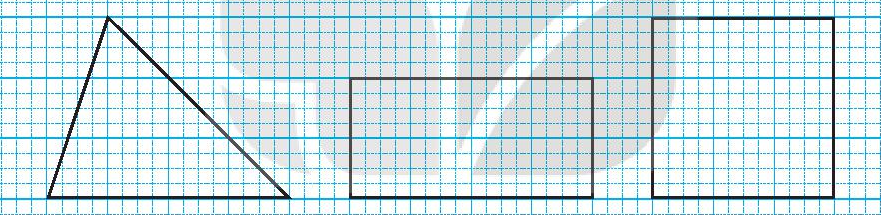 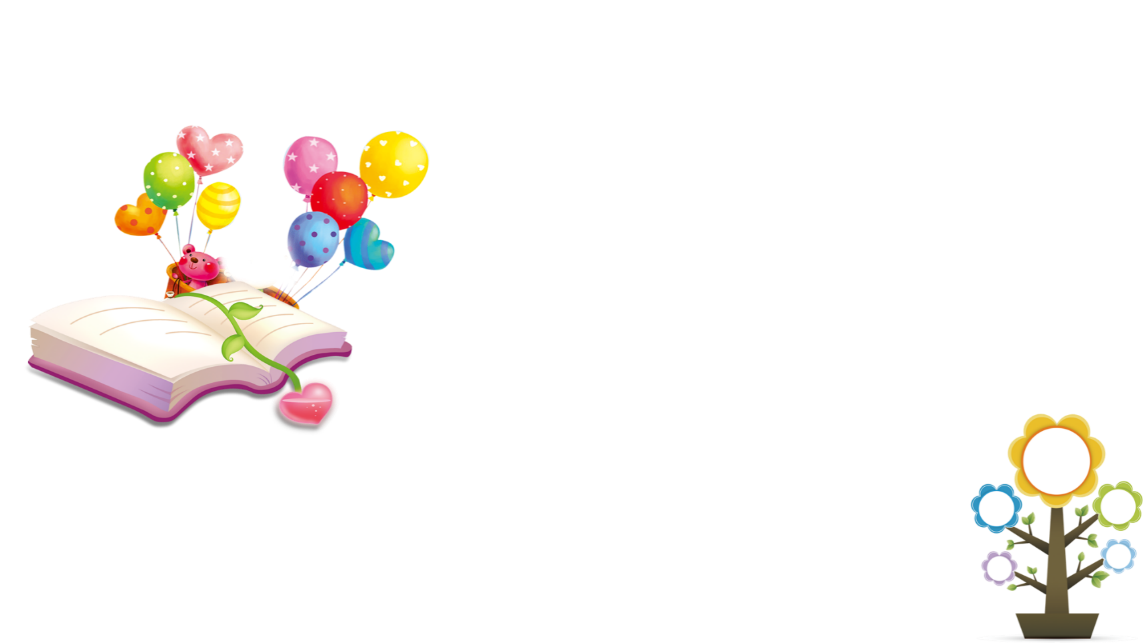 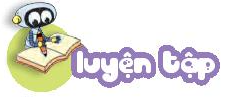 3
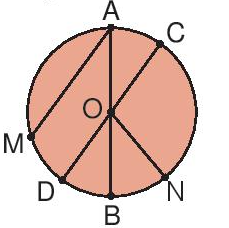 a) Nêu tên các đường kính, 
bán kính của hình tròn 
dưới đây.
- Đường kính AB, đường kính CD.
- Bán kính  OA, bán kính OB, bán kính OC, bán kính OD, bán kính ON.
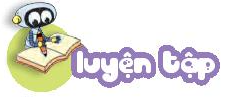 b) Hình dưới đây được xếp bởi bao nhiêu khối lập phương, bao nhiêu khối trụ?
3
- Hình đã cho được xếp bởi 16 khối lập phương, 3 khối trụ.
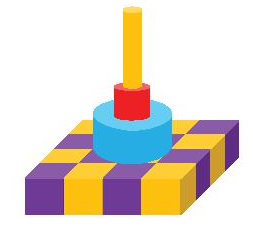 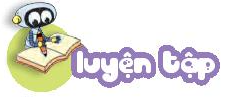 Người ta xếp các khối lập phương nhỏ màu trắng thành khối hộp chữ nhật, rồi sơn tất cả các mặt của khối hộp chữ nhật đó (như hình vẽ). Hỏi có tất cả bao nhiêu khối lập phương nhỏ được sơn 3 mặt?
4
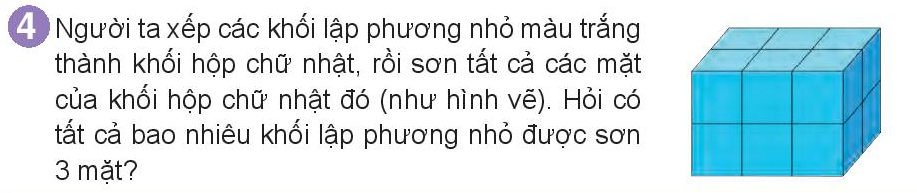 Có 8 khối lập phương nhỏ được sơn 3 mặt.
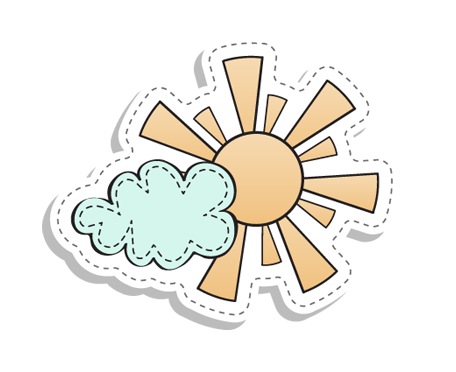 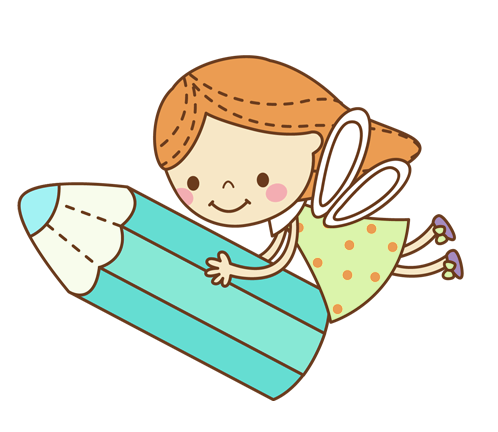 LUYỆN TẬP
(TIẾT 2)
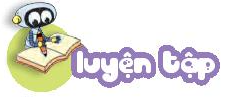 1
a, Tính độ dài đường gấp khúc ABCD.
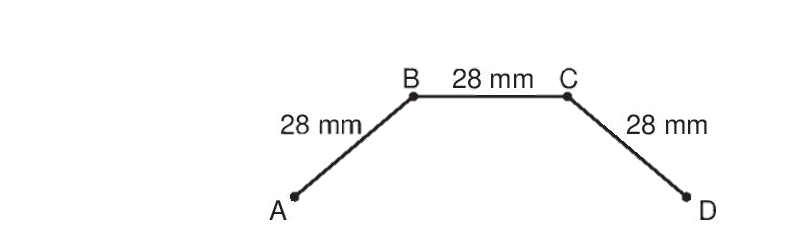 Bài giải
Độ dài đường gấp khúc ABCD là:
28 x 3 = 84 (mm)
Đáp số: 84 mm.
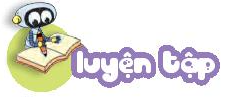 1
b, Quả bưởi cân nặng bao nhiêu gam?
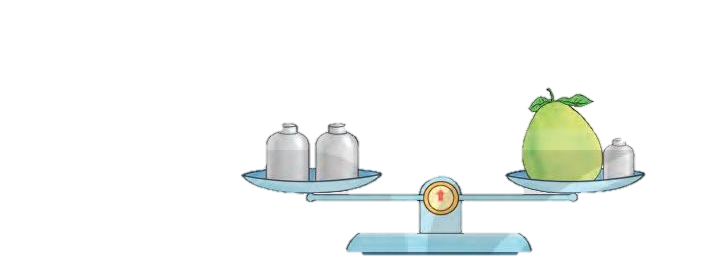 500
500
100
Bài giải Quả bưởi cân nặng là:                       500 + 500 – 100 = 900 (g)                                       Đáp số:  900 g
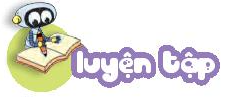 2
Chọn số đo thích hợp.
a, Quyển sách Toán 3 tập một dày khoảng:
5mm              B. 5cm              C. 5 dm

b, Chiếc bút mực cân nặng khoảng:
2 g                 B. 2 kg              C. 20 g 

c. Lượng thuốc nước trong một lọ thuốc nhỏ mắt có khoảng:
15 ml              B. 15 l               C. 150 ml  

d, Nhiệt độ cơ thể người bình thường khoảng:
A. 35 °c                B. 37 °c             C. 38 °c
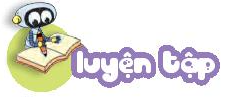 3
Tính
b, 465 g + 340 g
200 g x 5
900 g : 6
a, 480 mm = 120 mm
545 mm – 45 mm
840 mm : 3
= 600 mm
= 805 g
= 500 mm
= 1000g
= 150 g
= 160 mm
c, 500 ml + 156 ml
1000 ml – 500 ml
250 ml : 3
= 656 ml
= 500 ml
= 750 ml
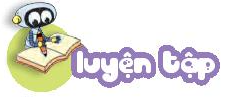 3
Một gói mì tôm cân nặng 80 g, một hộp sữa cân nặng 455 g. Hỏi 3 gói mì tôm và 1 hộp sữa cân nặng bao nhiêu gam?
Bài giải 3 gói mì tôm cân nặng là:80 x 3 = 240 (g)3 gói mì tôm và 1 hộp sữa cân nặng tất cả là:240 + 455 = 695 (g)                                       Đáp số:  695 g
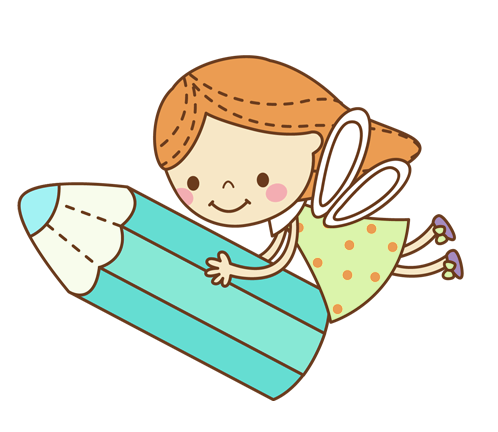 VẬN DỤNG
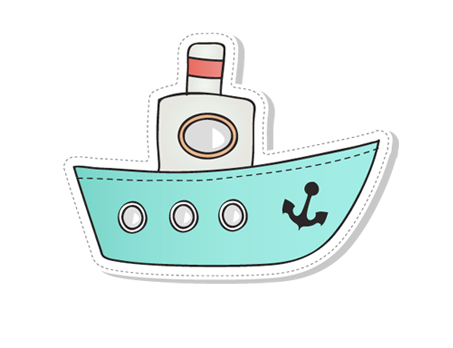 HẸN GẶP LẠI CÁC EM
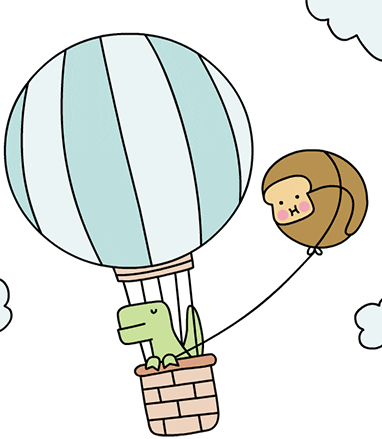 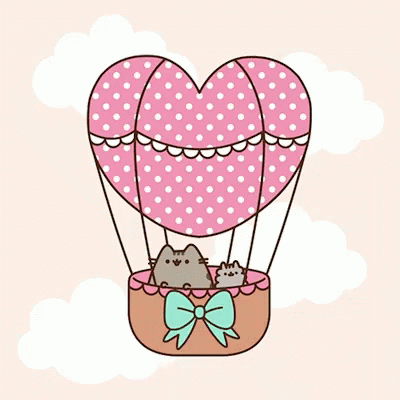 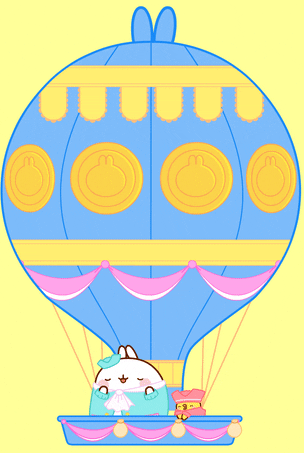 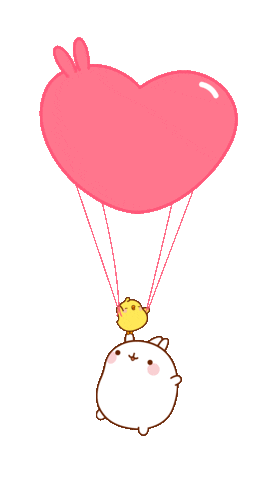 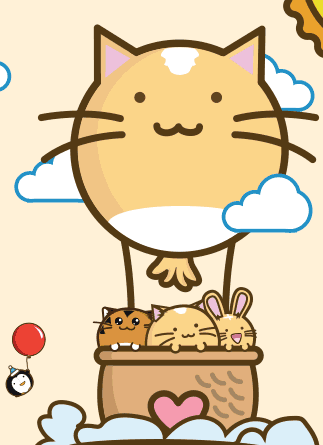 CỐ LÊN!
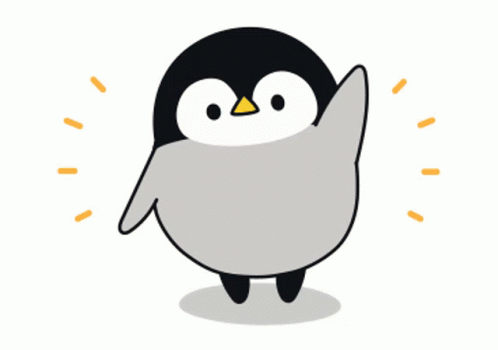